¡Tengo muchos sentimientos!
Mi nombre es:
¡Esta es mi foto! Puedo pegar una o dibujarme a mí mismo.
Estos son algunos sentimientos que puedo tener.
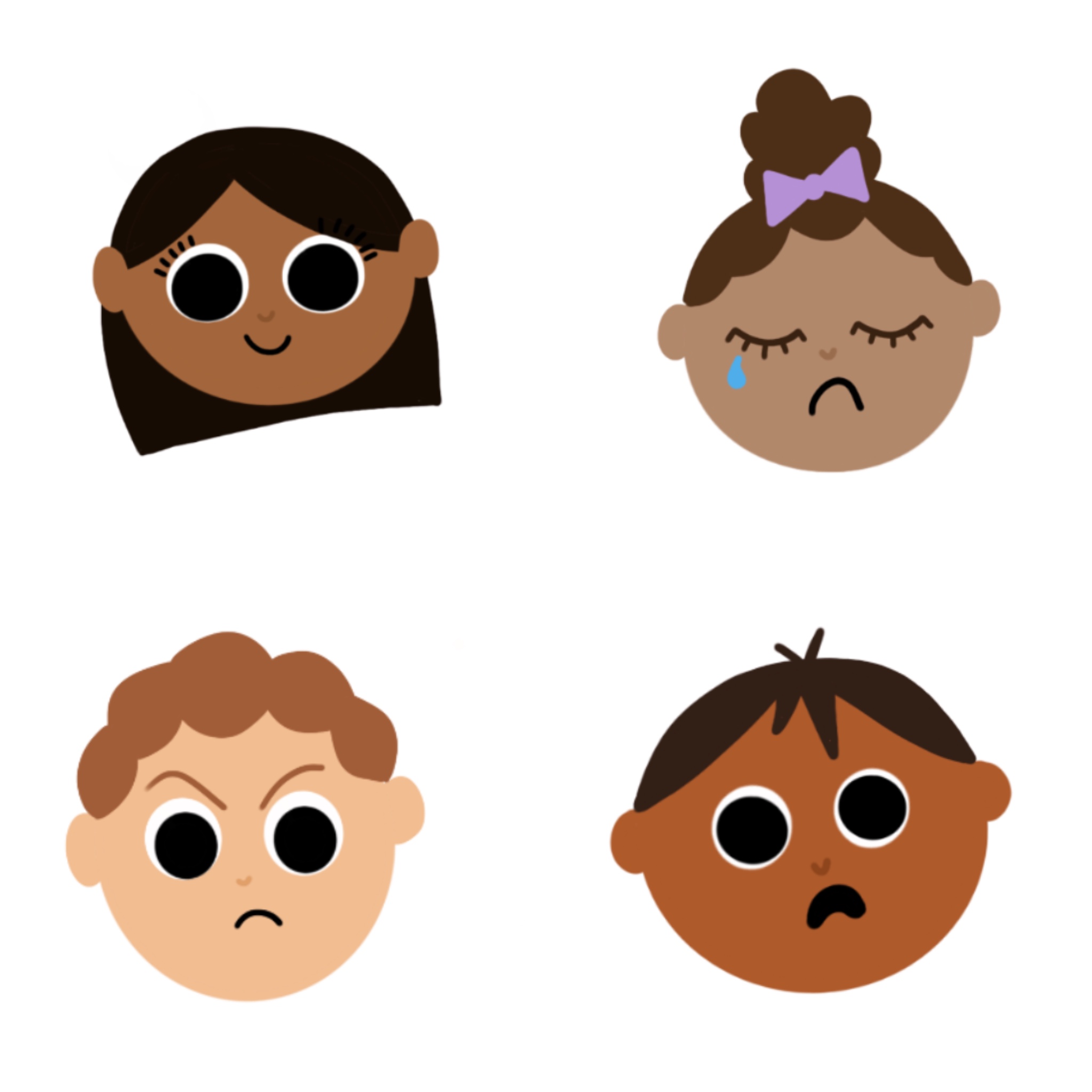 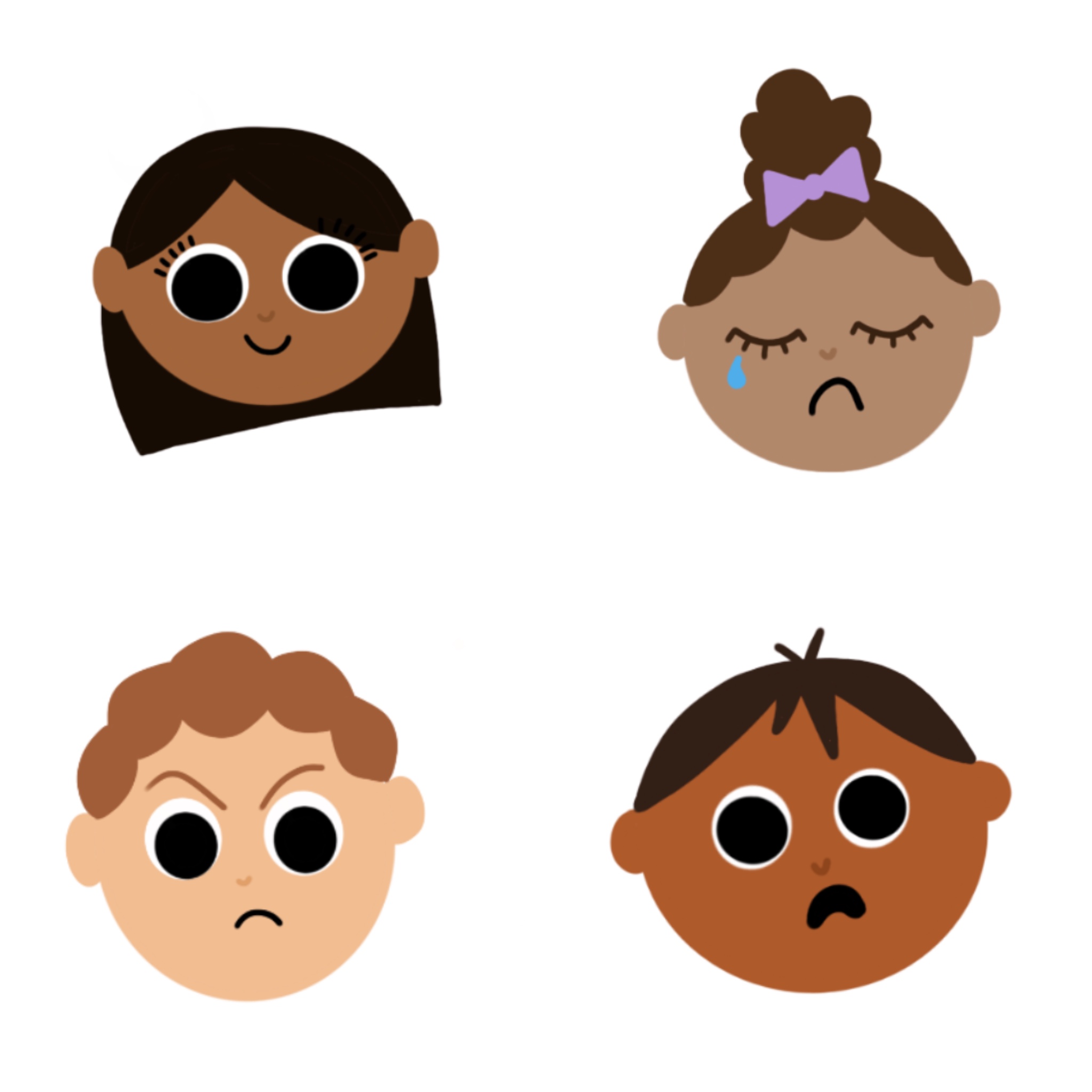 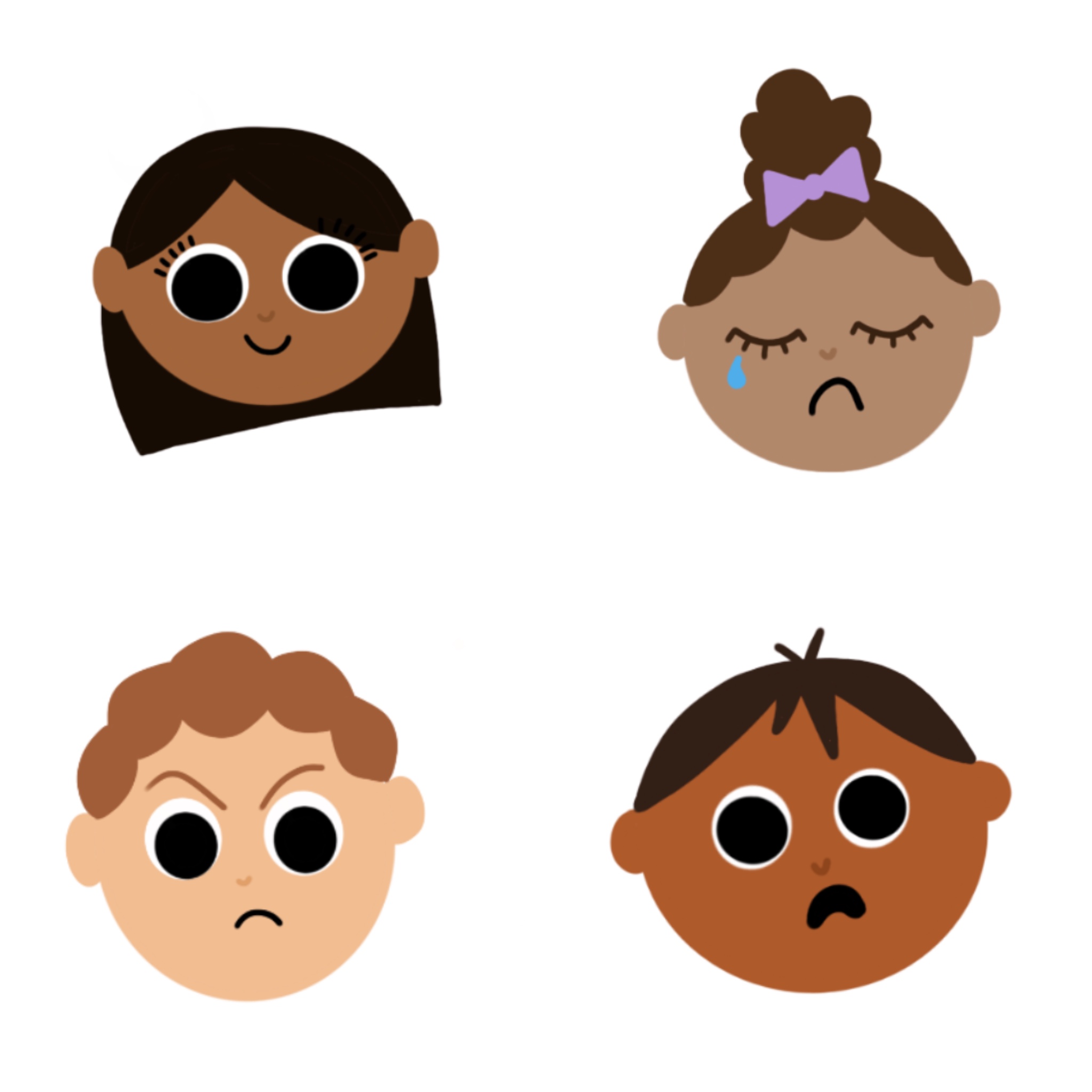 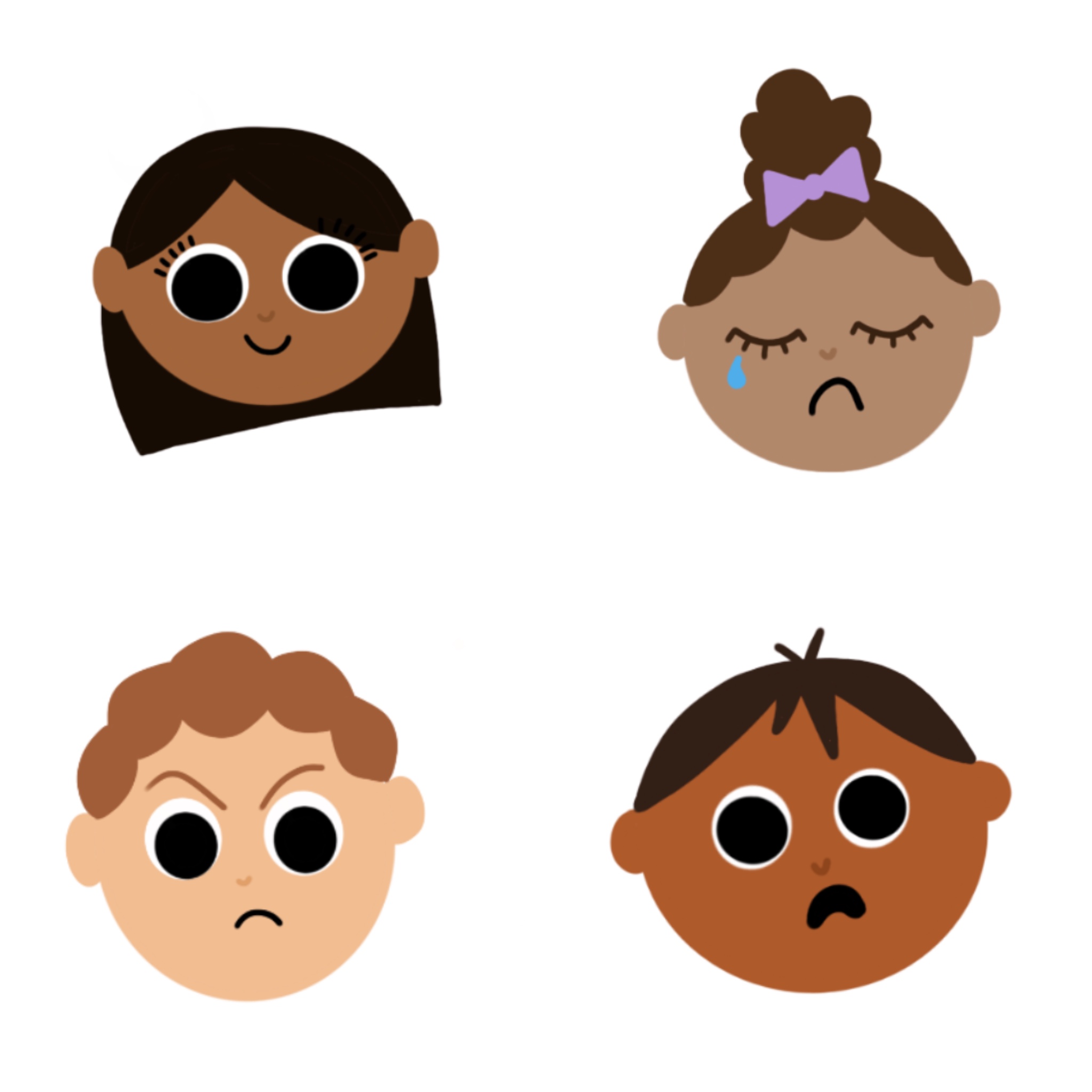 Triste
asustado
Enojado
Feliz
Graphic: Hannah Shack
A veces mis sentimientos son pequeños como un ratón
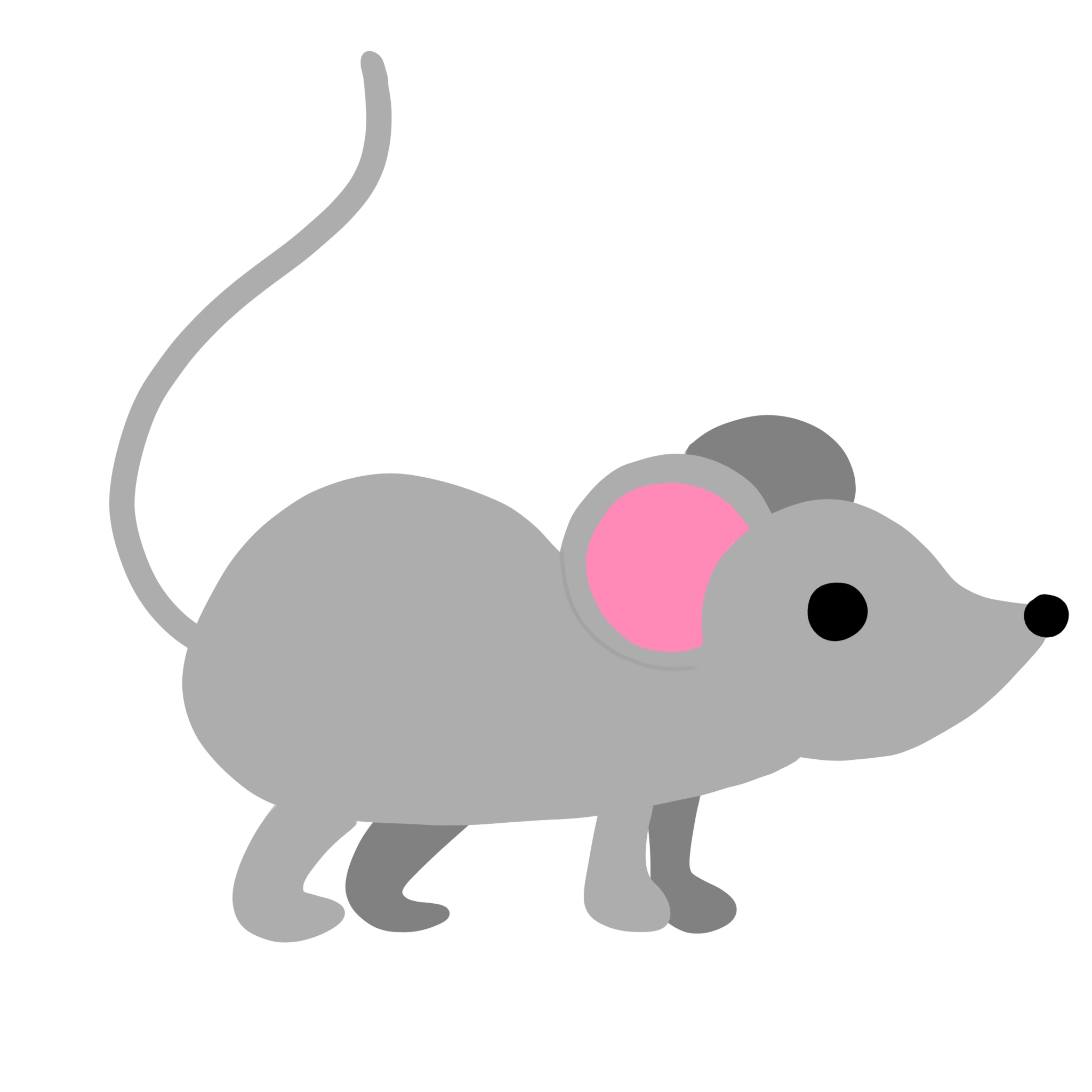 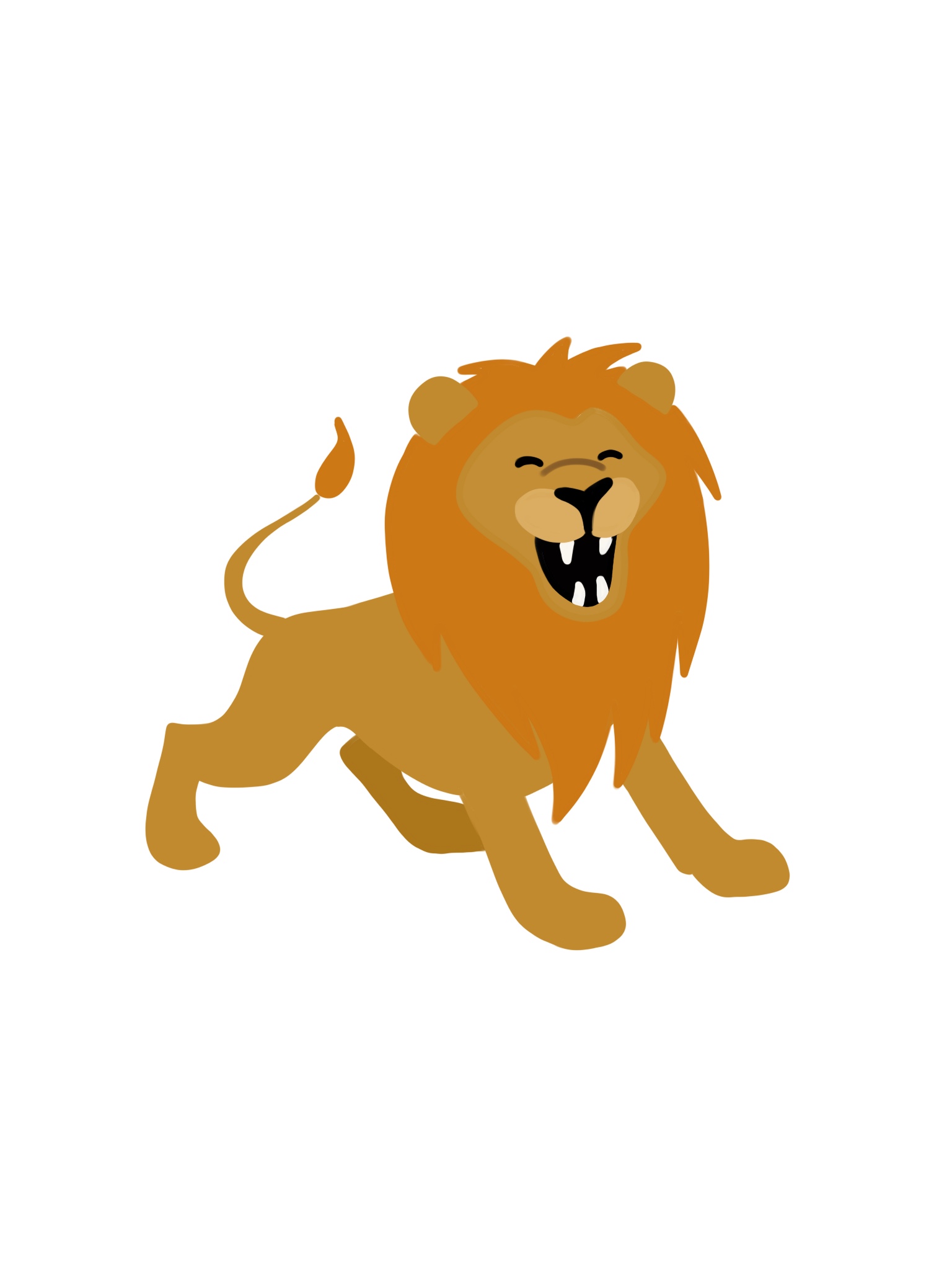 Y a veces Grandes como un león
Graphic: Hannah Shack
Mis sentimientos pueden cambiar a lo largo del día.
pi
Este es un sentimiento que tengo ahora.
Sentimiento:
Así es como se ve mi cara cuando tengo este sentimiento.  Puedo dibujar mi sentimiento o pegar mi foto aquí.
El tamaño de mi sentimiento ahora es…
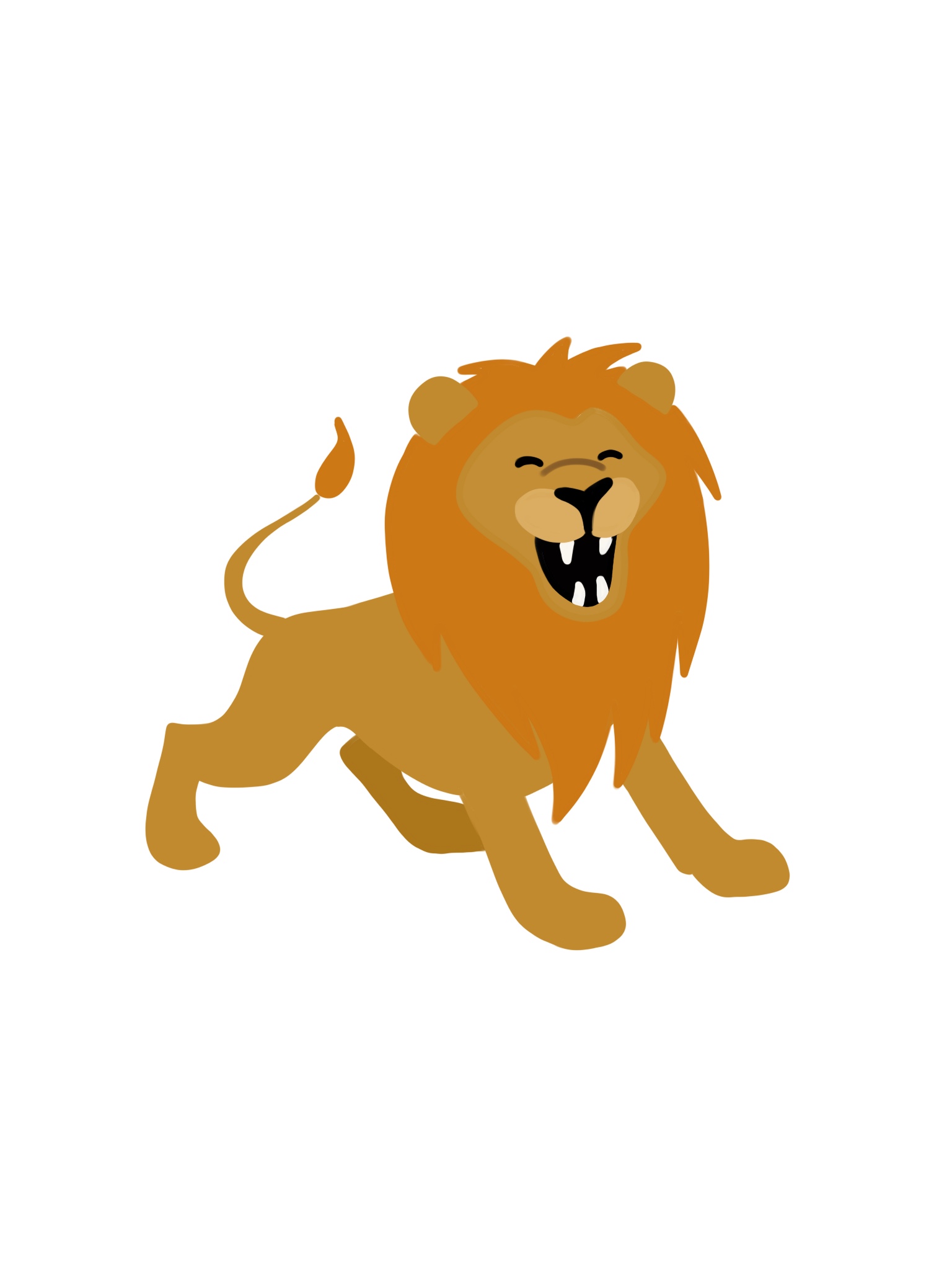 Sentimiento grande
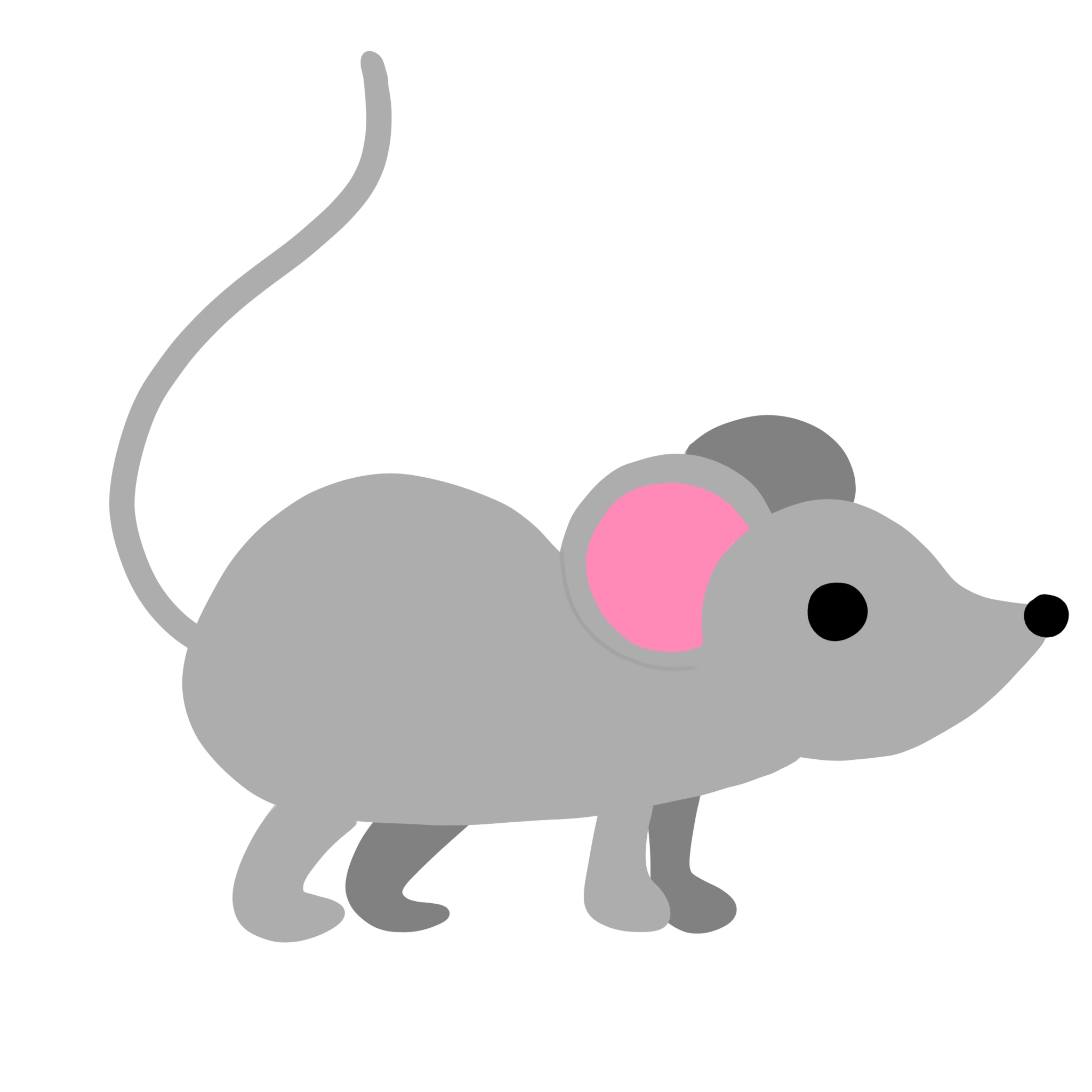 Sentimiento pequeño
Graphic: Hannah Shack
Para estar seguro y fuerte es importante que aprenda a sentirme tranquilo
Cuando estás tranquilo, no tienes sentimientos pequeños o grandes.
Cuando estás tranquilo, no te sientes preocupado o asustado. 
Cuando estás tranquilo, te sientes quieto.  Te sientes relajado. Te sientes a salvo.
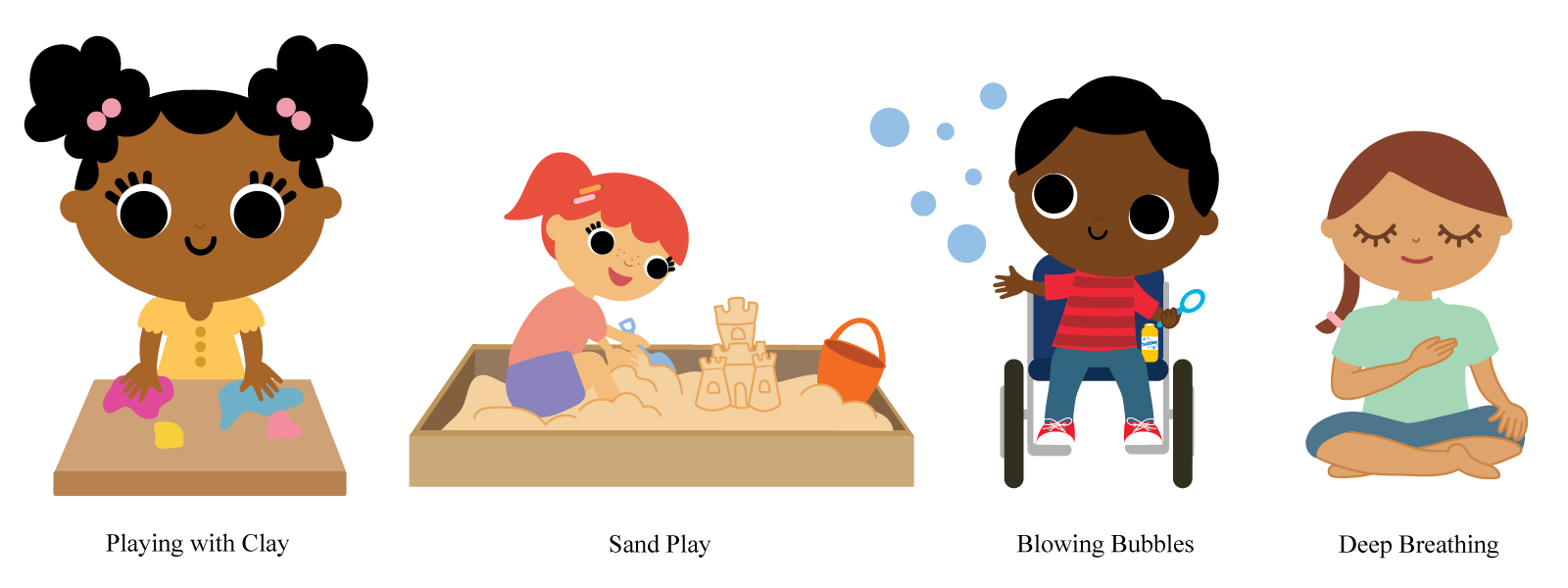 Graphic: Courtney Vickery
¿Cuáles son algunas de las cosas que los adultos pueden hacer para ayudar a mi cuerpo a sentirse tranquilo y seguro?
Un adulto puede abrazarme
Un adulto puede leerme un libro
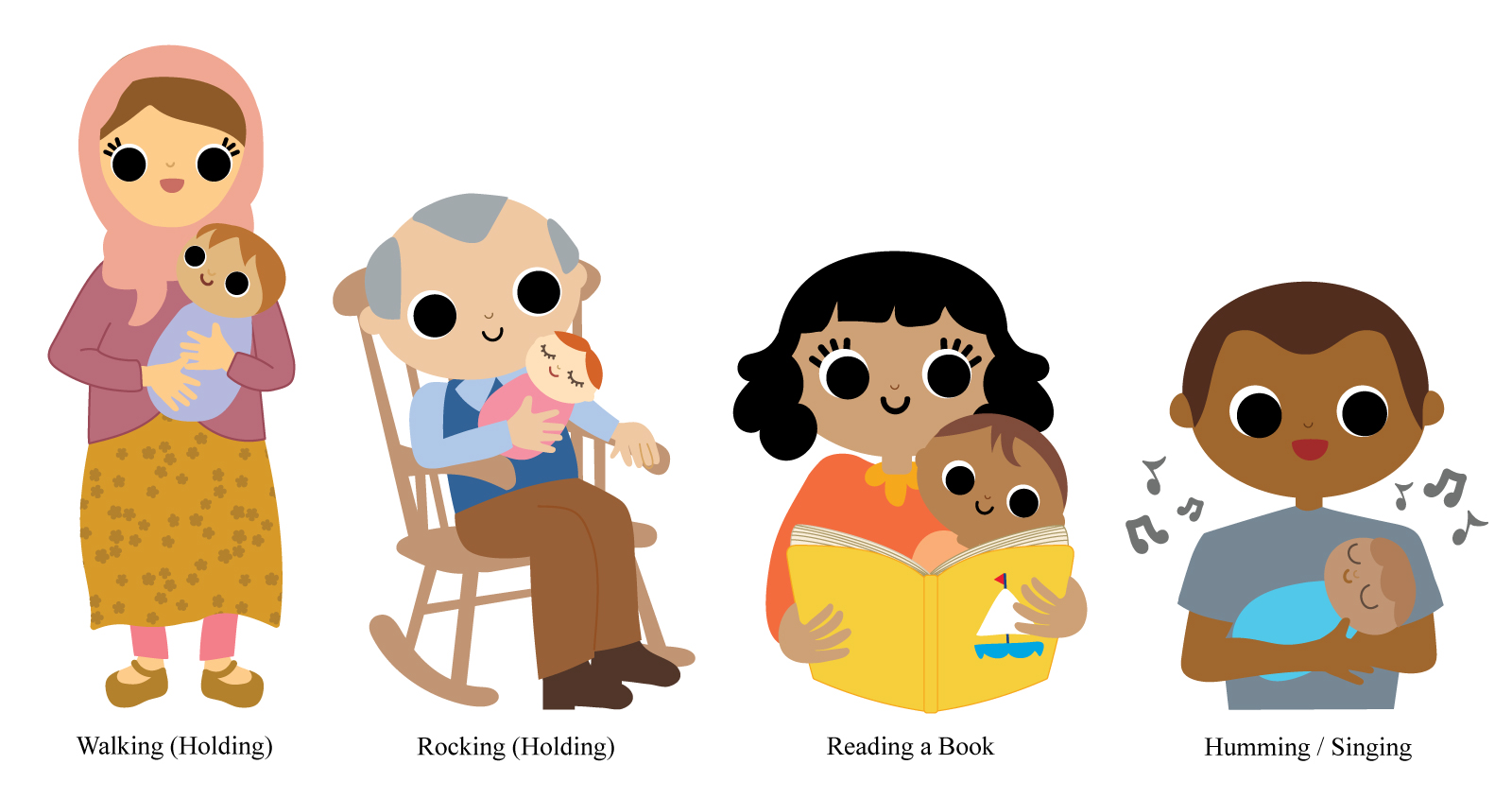 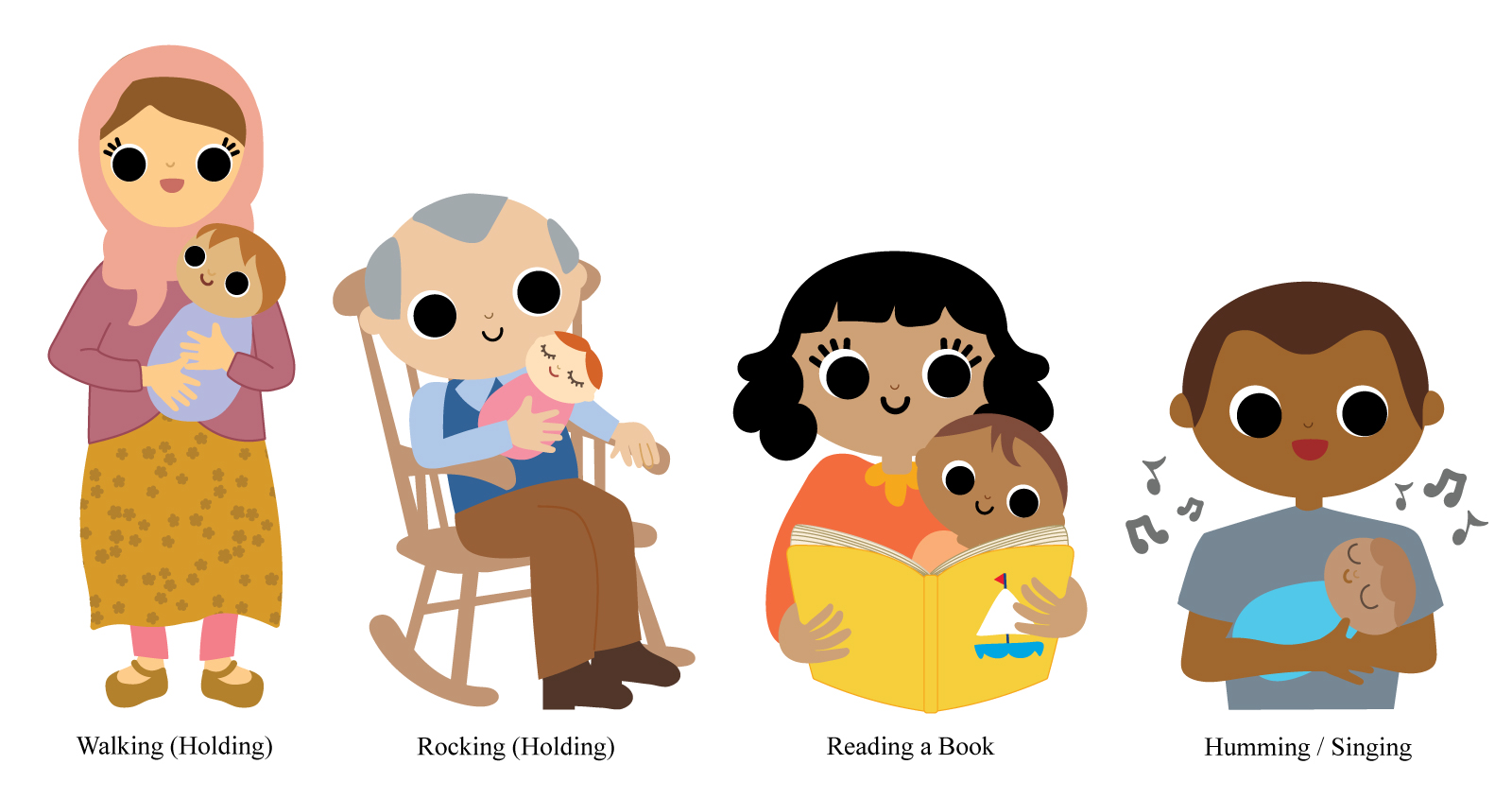 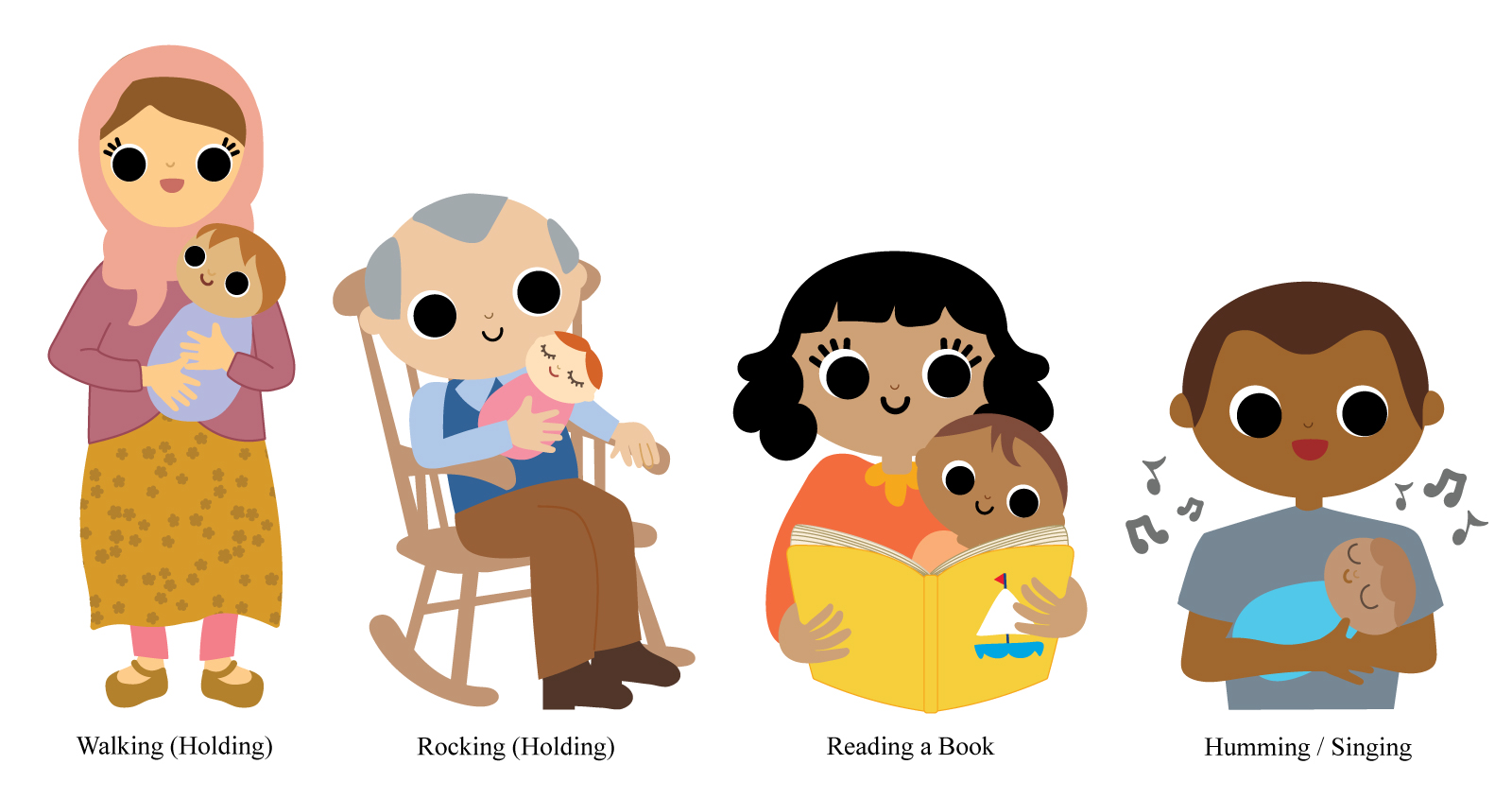 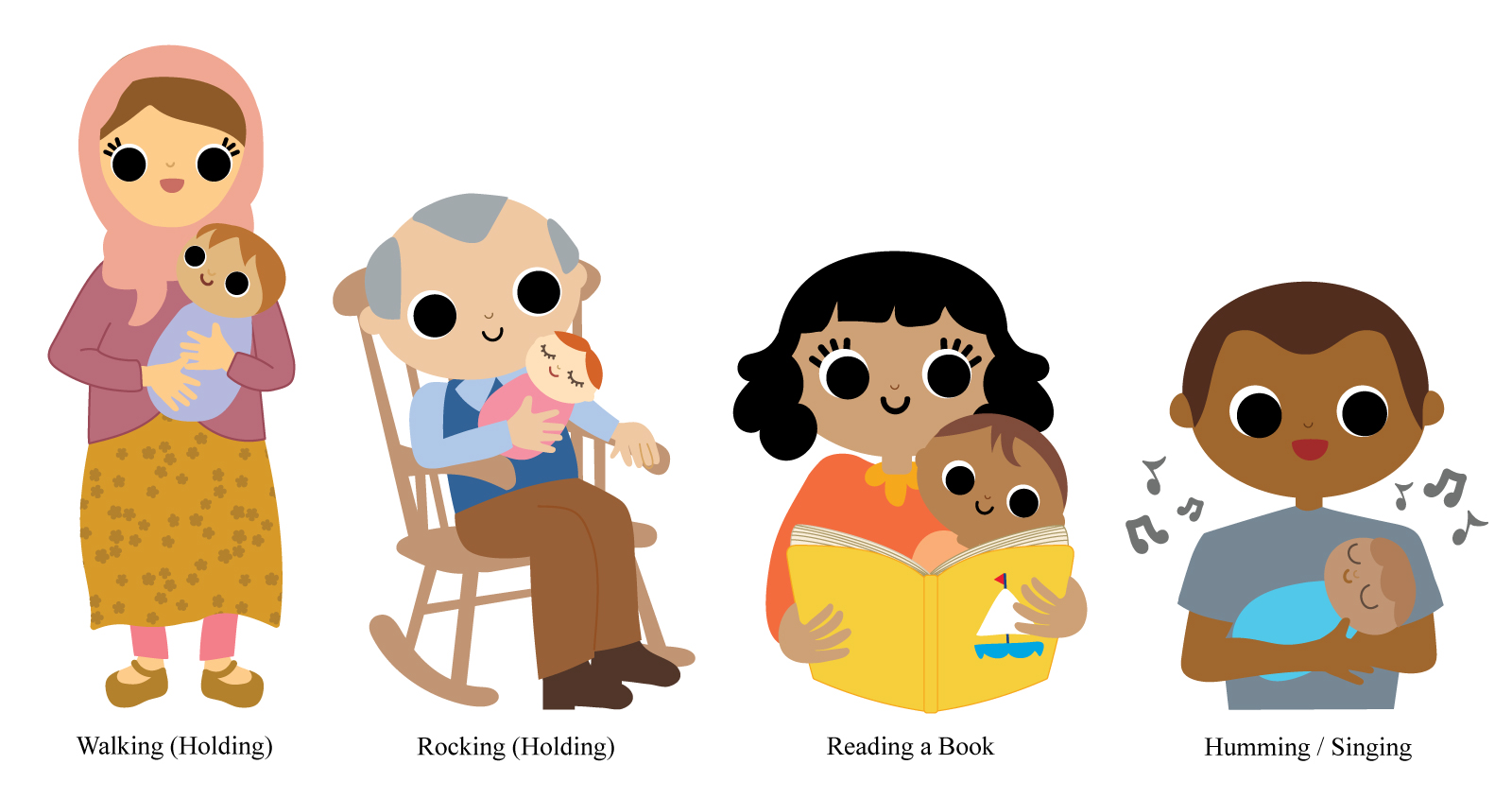 Un adulto puede cantarme
Un adulto puede sentarse y arrullarme
Graphic: Courtney Vickery
¿Cuáles son algunas de las cosas que puedo hacer para ayudar a mi cuerpo a sentirse tranquilo y seguro?
Puedo jugar con arena
Puedo soplar burbujas
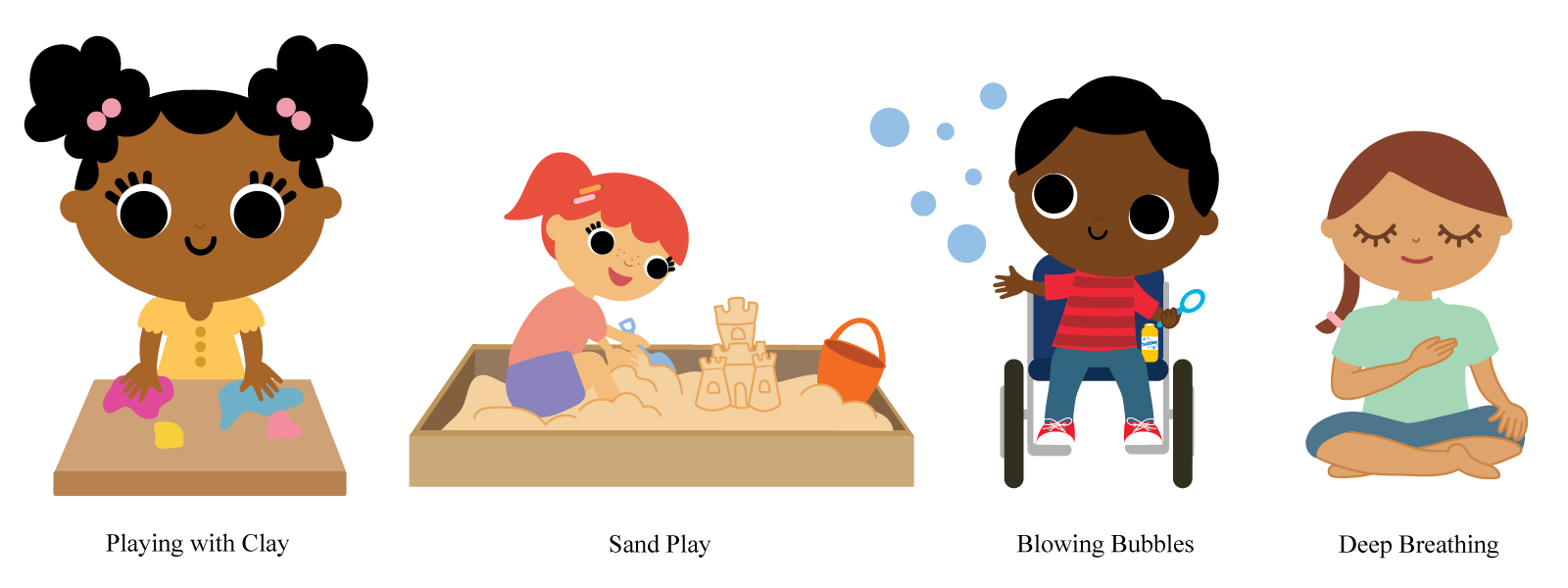 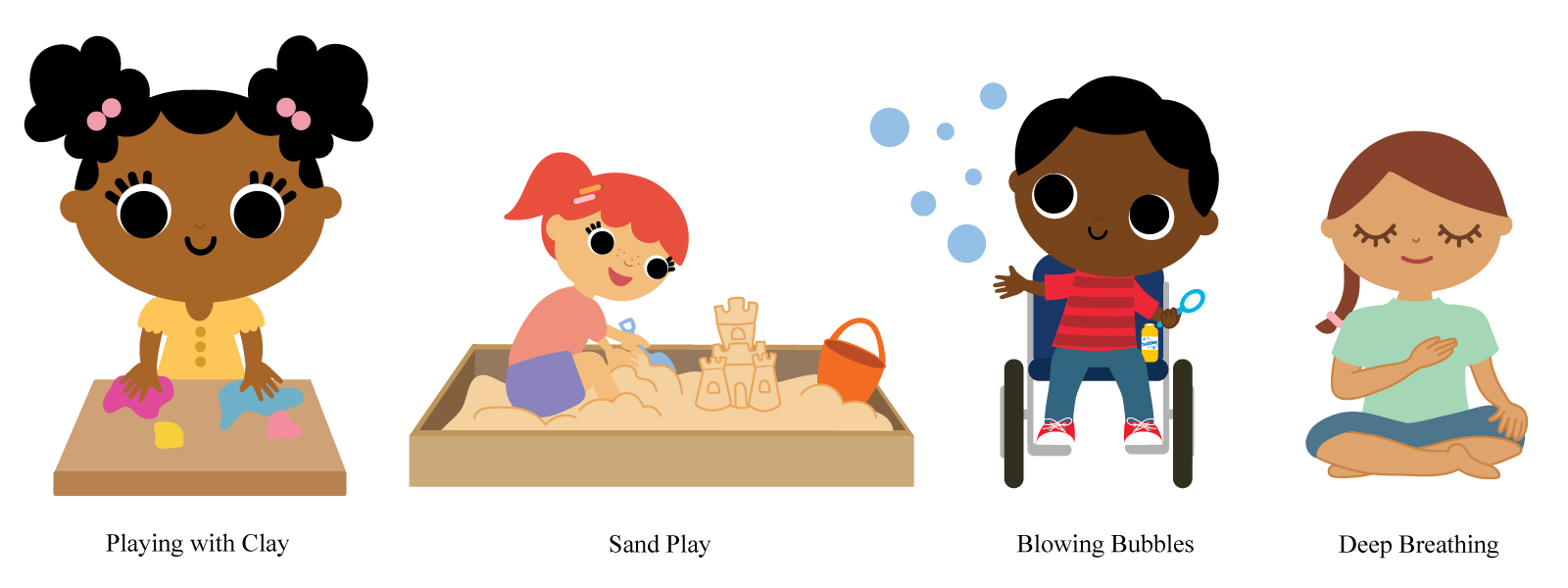 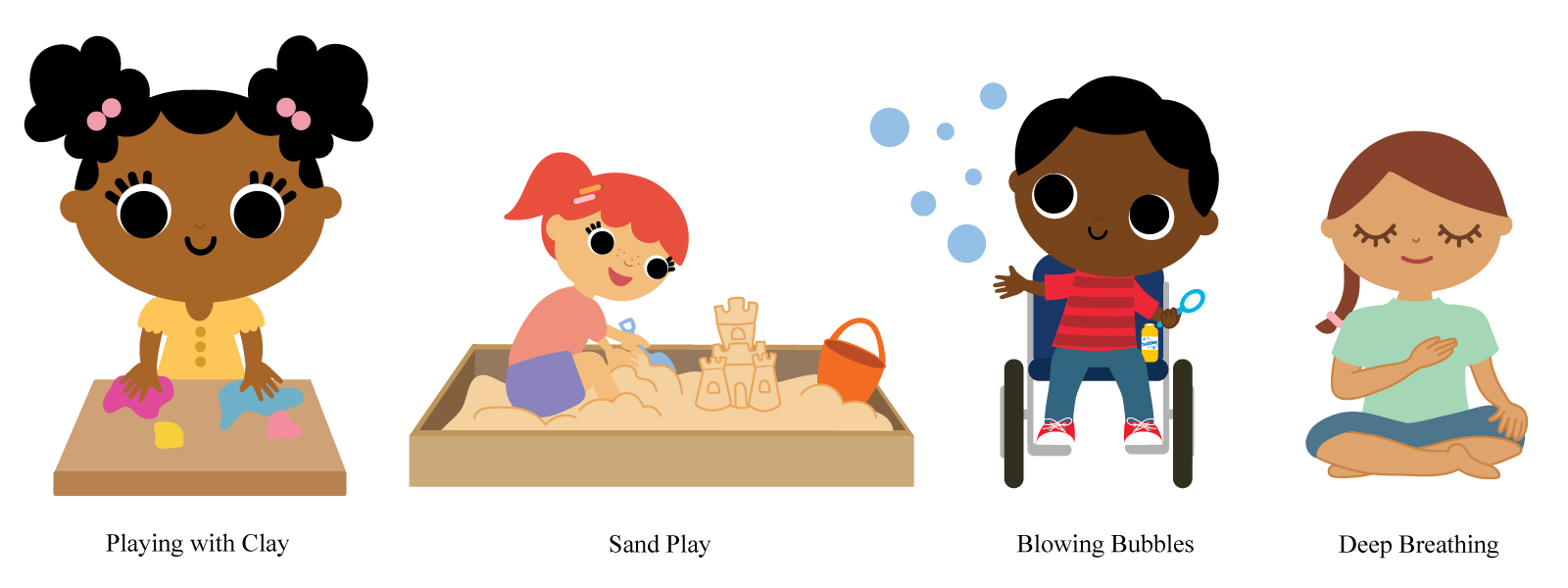 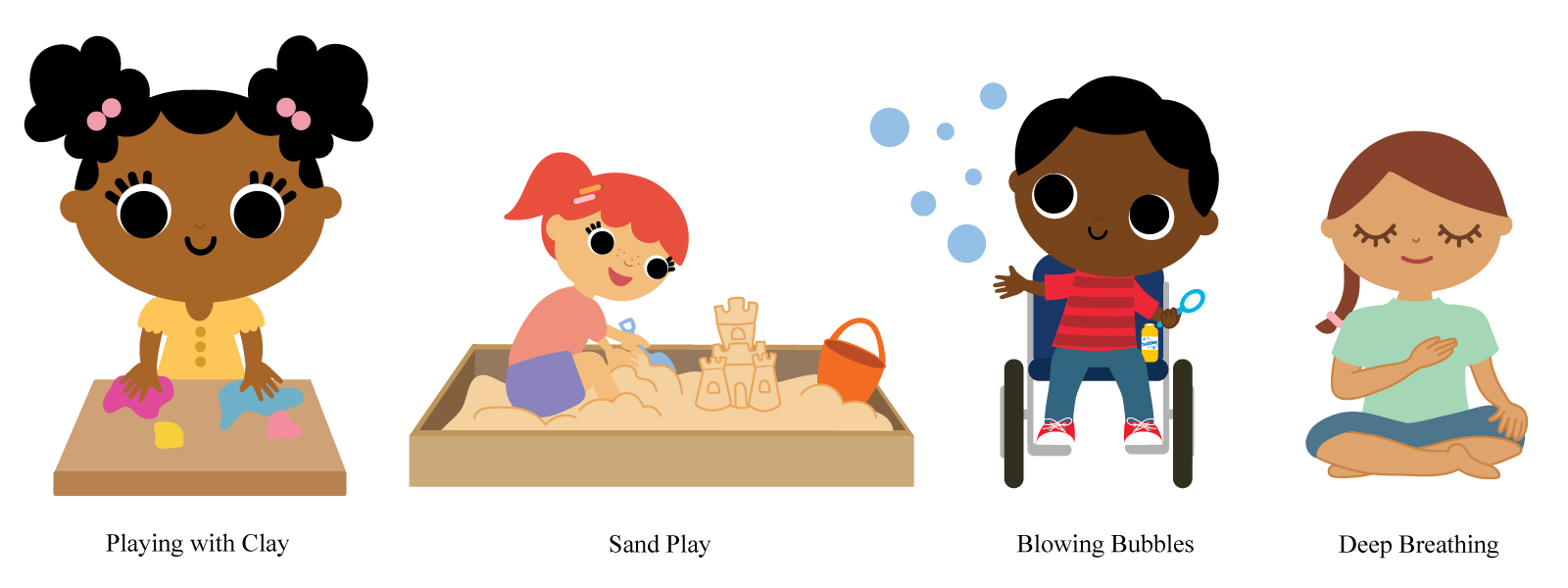 Puedo respirar profundamente
Puedo jugar con plastilina
Graphic: Courtney Vickery
FIN
Así es como me veo cuando estoy tranquilo
Puedo pegar una foto de cuando estoy tranquilo o dibujarme a mí mismo.
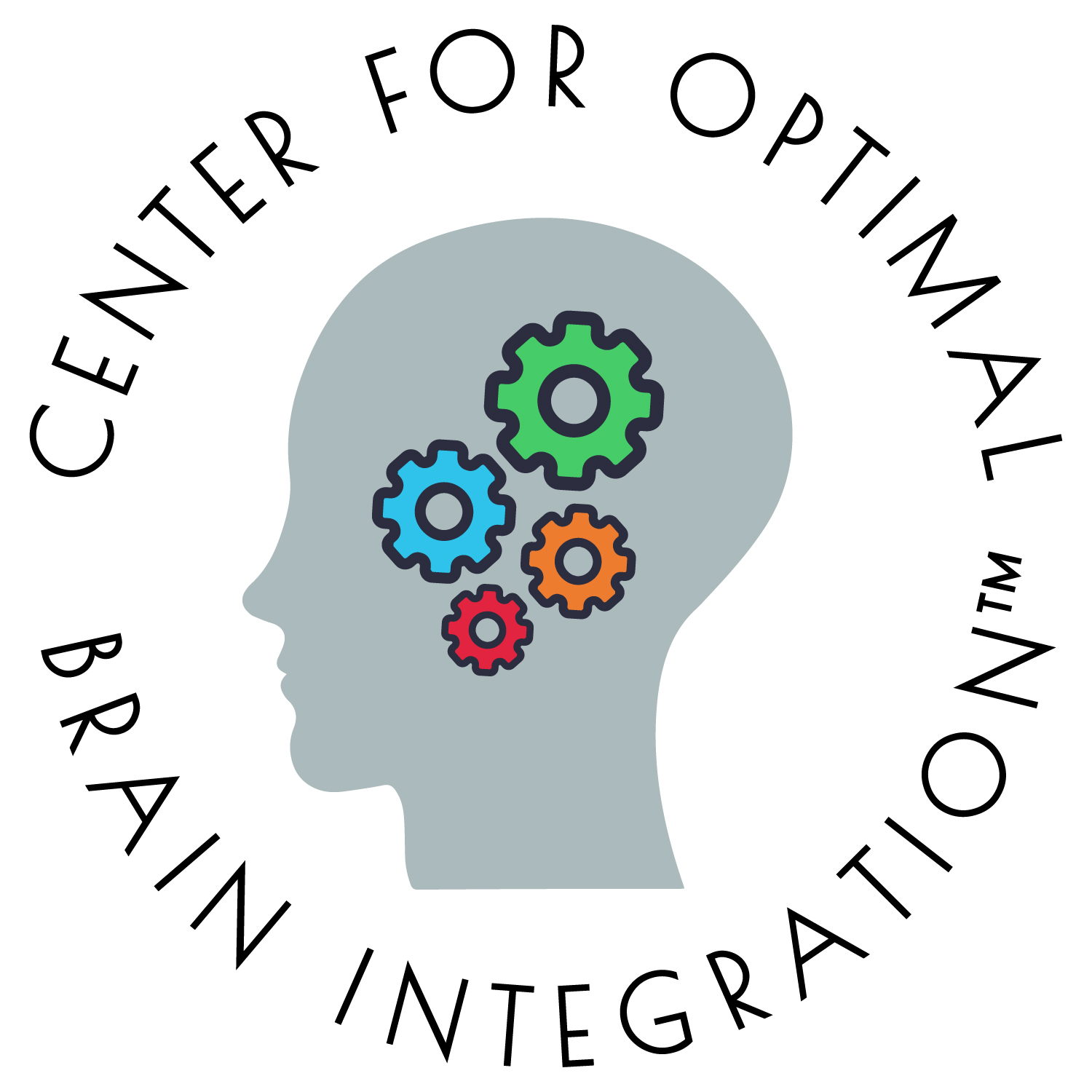 Desarrollado por el Centro para la Integración Óptima del Cerebro™ para promover la alfabetización emocional y la autorregulación para los niños en edad preescolar.
Para una versión descargable visite: www.optimalbrainintegration.com